Assessment Drives Core Revision: Using Assessment to Invigorate the Core
Belinda Blevins-Knabe and Joanne Liebman Matson
University of Arkansas at Little Rock
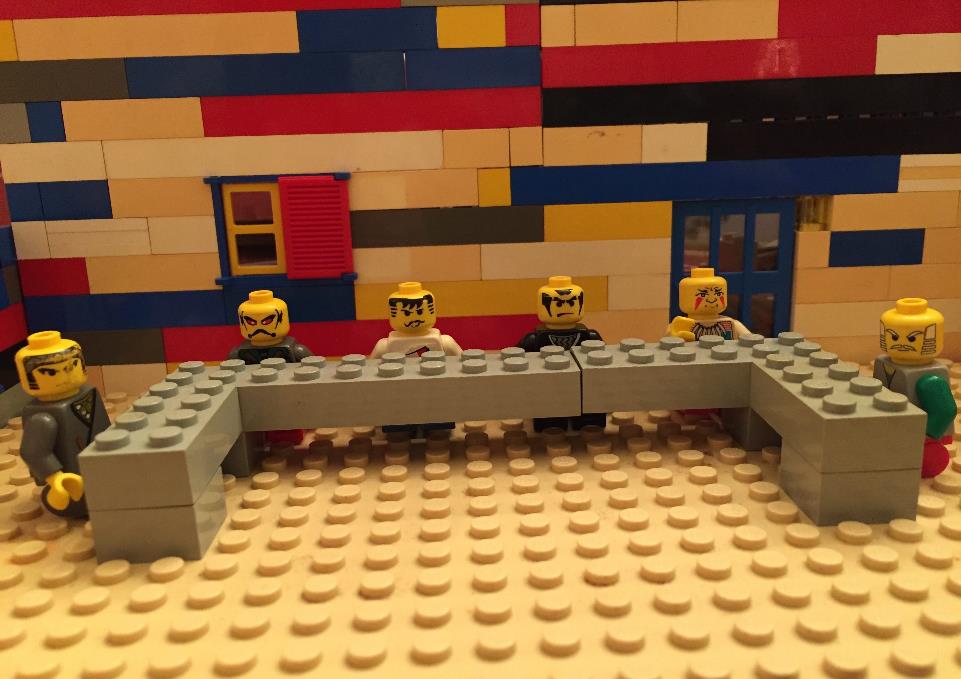 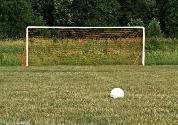 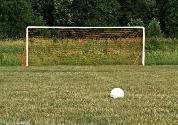 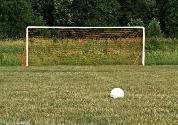 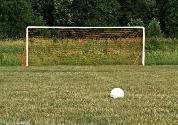 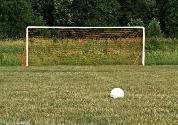 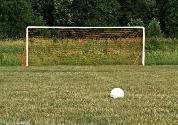 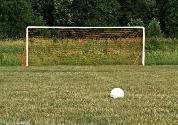 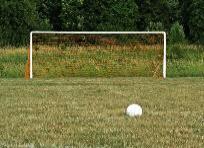 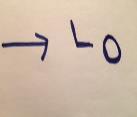 
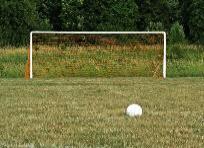 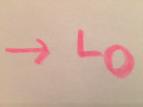 
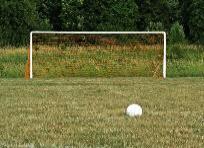 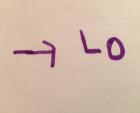 
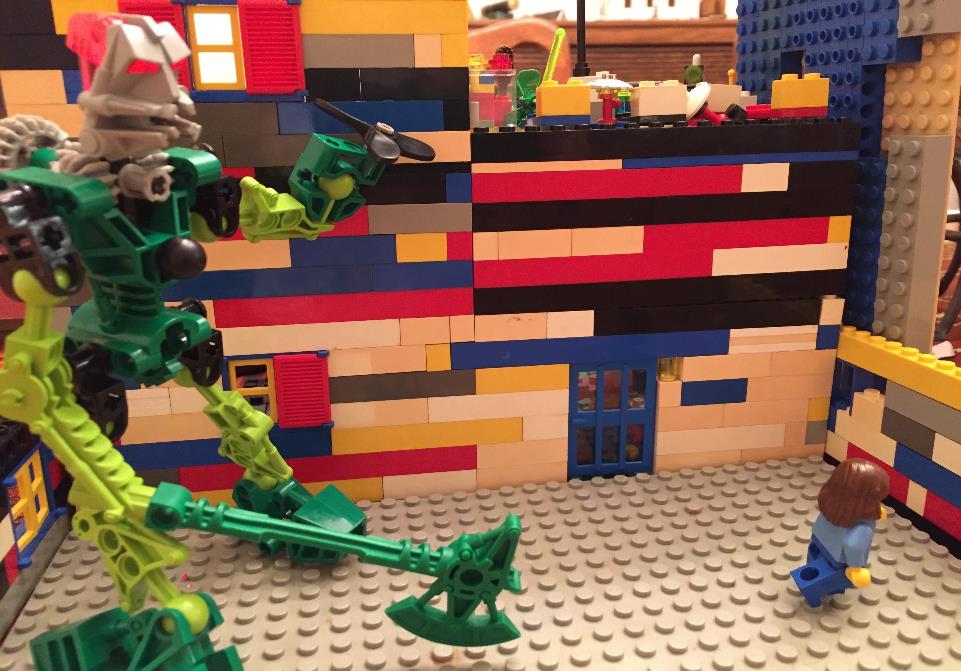 http://www.simplypsychology.org/learning-kolb.html
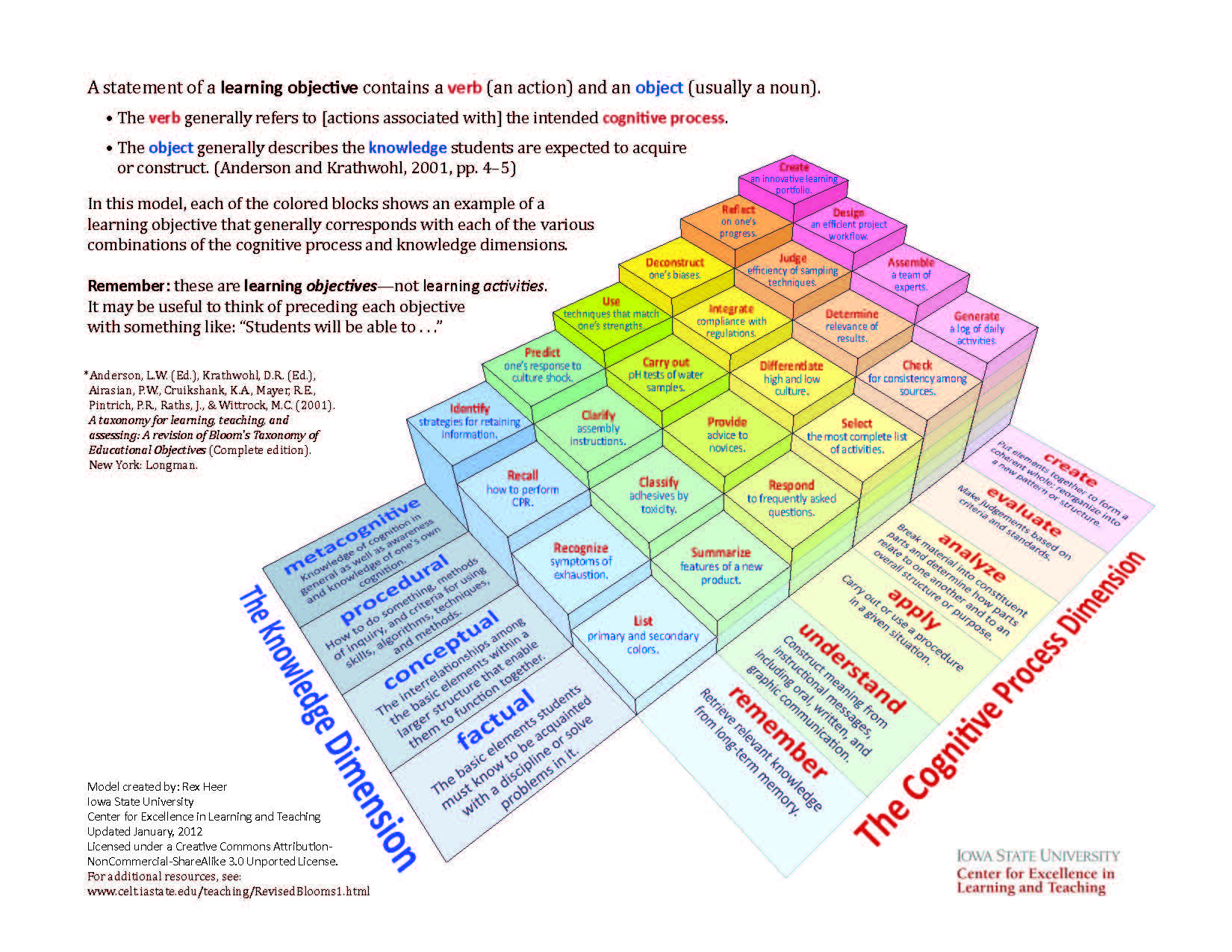 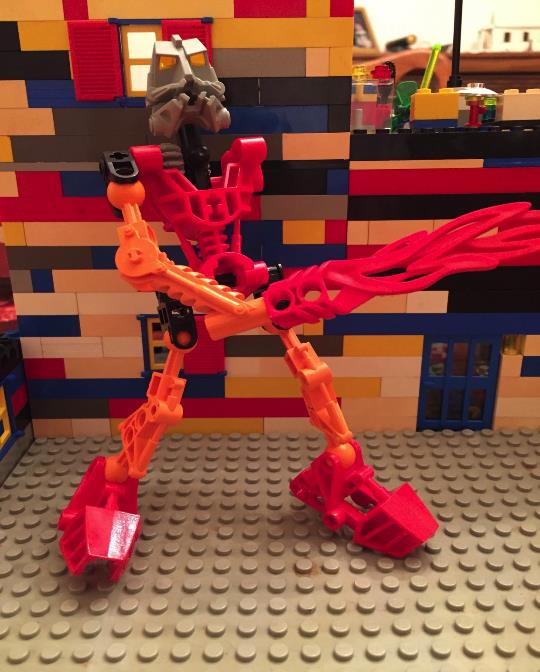 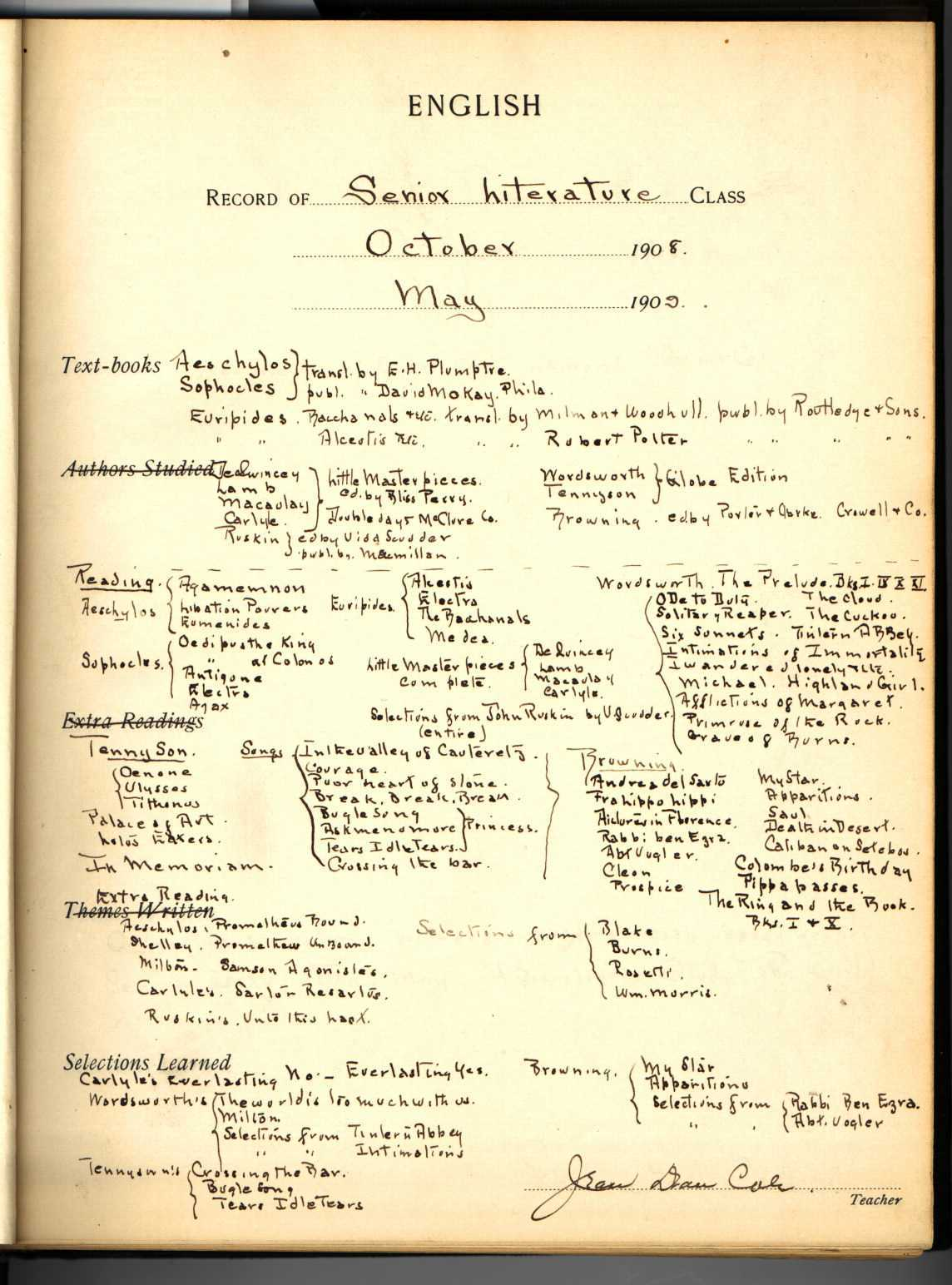 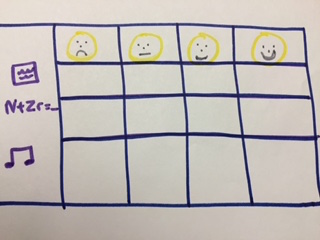 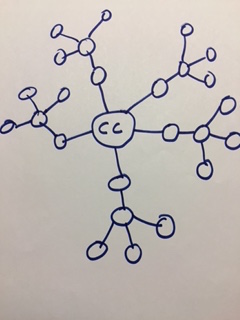 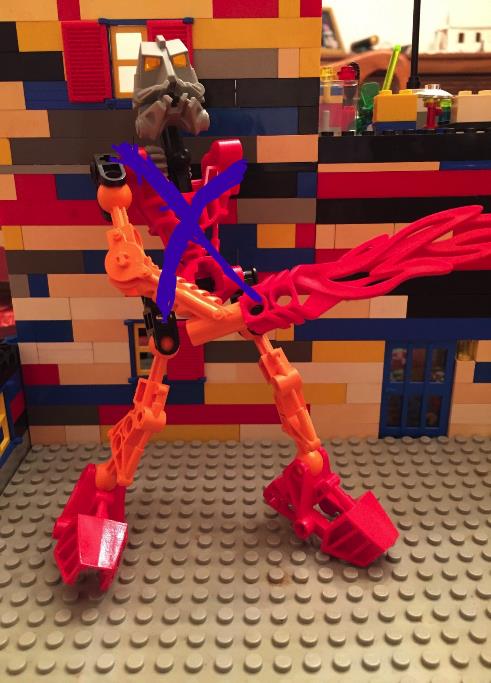 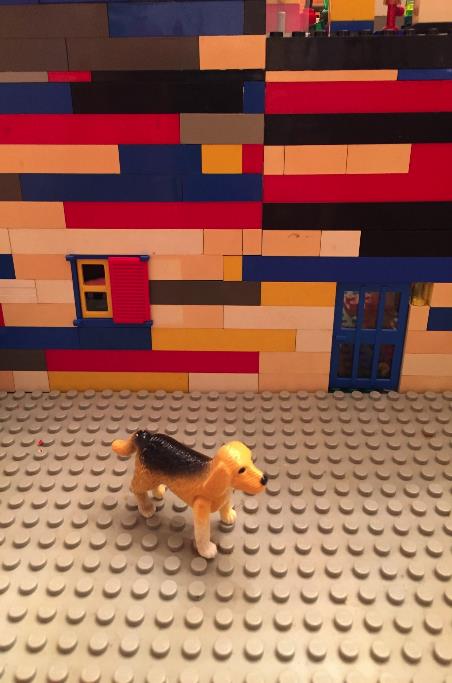 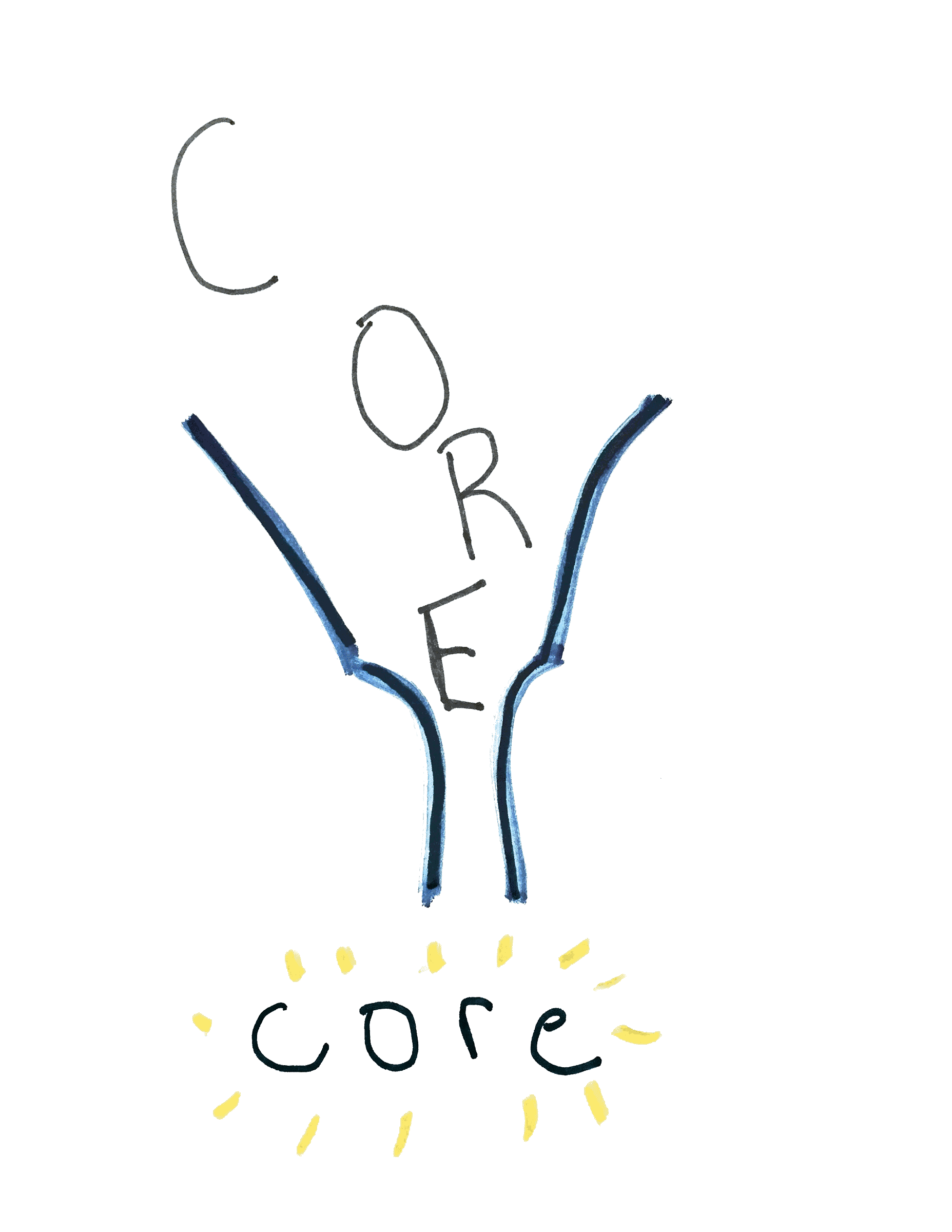